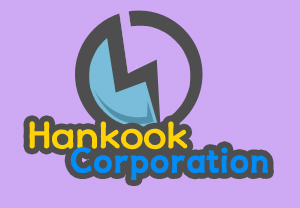 1conomy
목차
가
1코노미
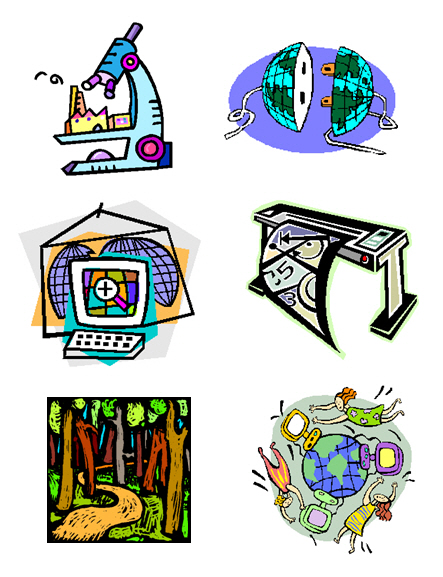 나
1인 가구에 유용한 앱
다
1인 가구 비중
라
1코노미 특징
2
가. 1코노미
Korea’s Growing ‘Hon (Solo)’ Economy
Recent socio-economic changes in Korea have given rise to the ‘Hon (Solo)’ Economy
As a consequence, phrases such as ‘Hon-sul’, ‘Hon-bab’ have entered the lexicon
1코노미
숫자 1과 경제(economy)의 합성어로 혼자만의 생활을 즐기며 소비활동을 하는 것으로 혼밥(혼자 밥 먹기), 혼술(혼자 술 마시기) 등 혼자서 즐기는 문화가 확산되면서 등장한 용어로 “미코노미”라고도 함
3
나. 1인 가구에 유용한 앱
앱
기능
식사
사교
4
다. 1인 가구 비중
매년
계속 증가
5
라. 1코노미 특징
소비 패턴
소비 신조어
혼밥
마음
중심
컵밥
즉석밥
컵
과일
냉장
컵면
자기애강함
혼여
혼방
1인 방송
1일 크리에이터
자유여행
항공/숙박
6